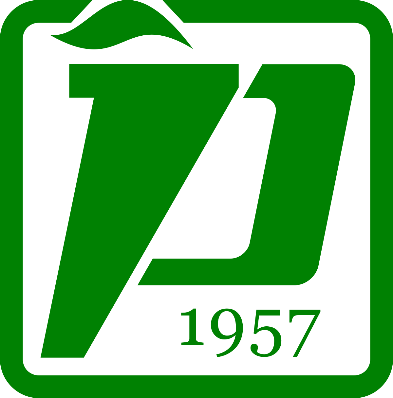 Philippine Accrediting Association of Schools, Colleges and Universities
Timeline in the Preparation for the 
Virtual Program Accreditation Visit
(Appendix C)
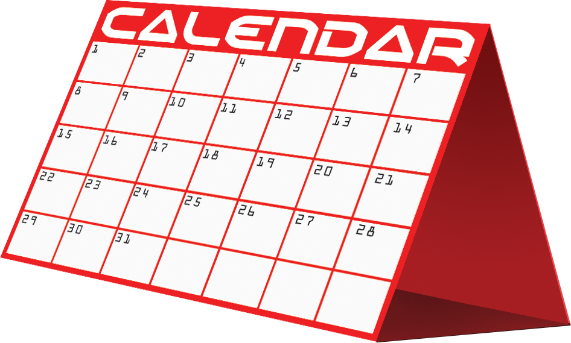 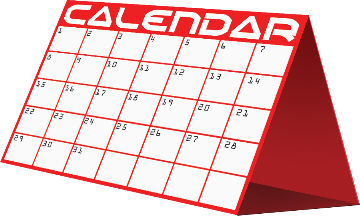 Timeline in the Preparation for the Virtual Program Accreditation Visit
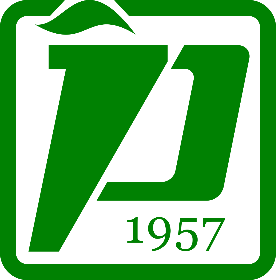 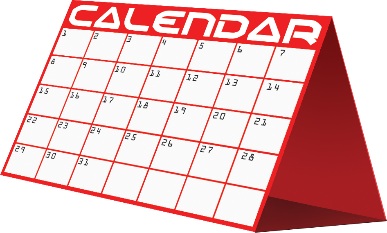 Timeline in the Preparation for the Virtual Program Accreditation Visit
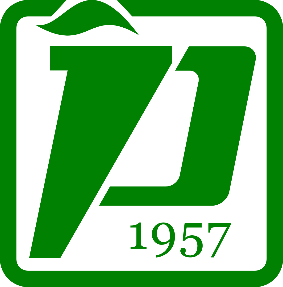 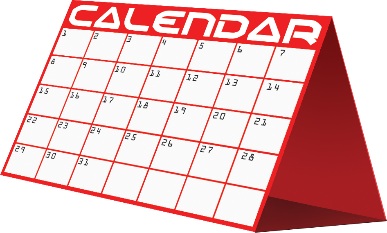 Timeline in the Preparation for the Virtual Program Accreditation Visit
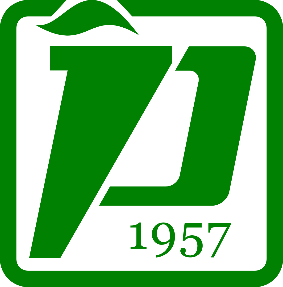 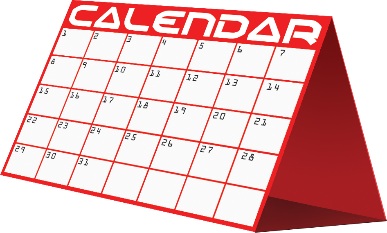 Timeline in the Preparation for the Virtual Program Accreditation Visit
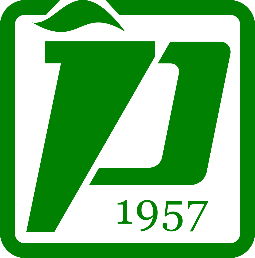 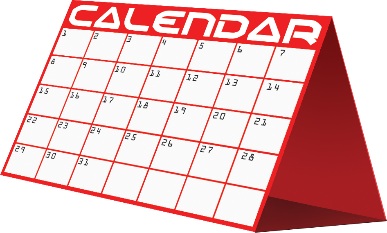 Timeline in the Preparation for the Virtual Program Accreditation Visit
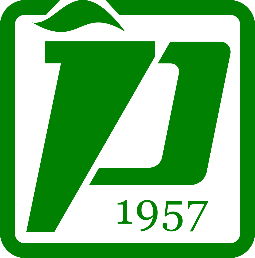 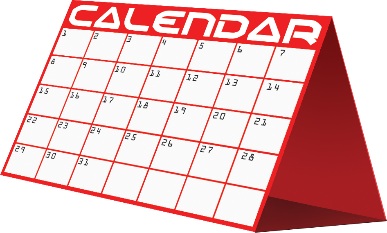 Timeline in the Preparation for the Virtual Program Accreditation Visit
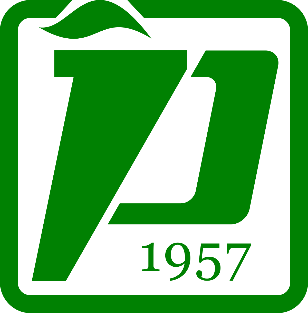 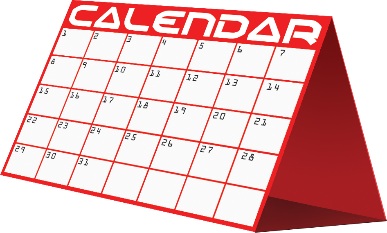 Timeline in the Preparation for the Virtual Program Accreditation Visit
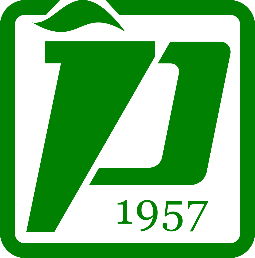 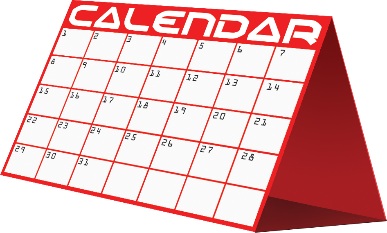 Timeline in the Preparation for the Virtual Program Accreditation Visit
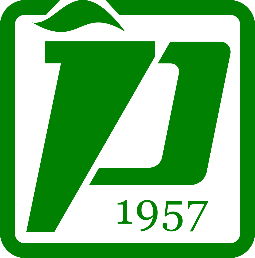 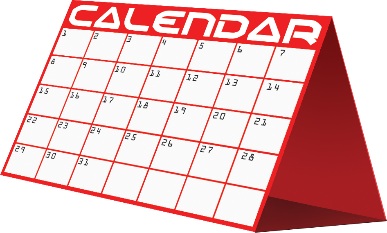 Timeline in the Preparation for the Virtual Program Accreditation Visit
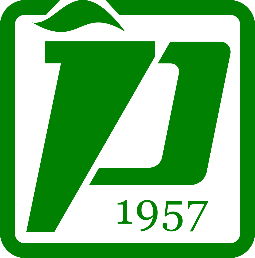 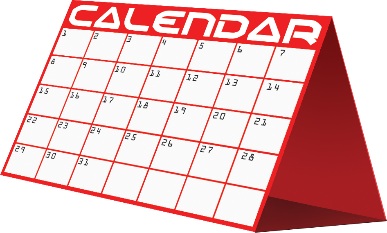 Timeline in the Preparation for the Virtual Program Accreditation Visit
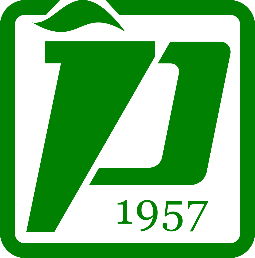 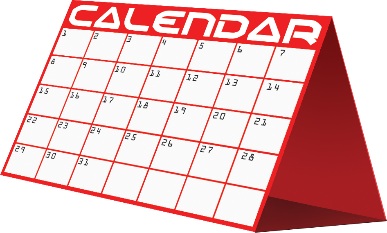 Timeline in the Preparation for the Virtual Program Accreditation Visit
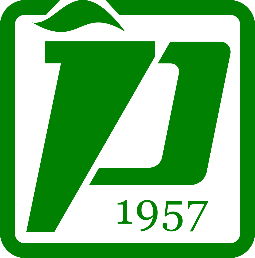 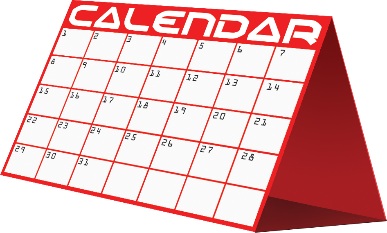 Timeline in the Preparation for the Virtual Program Accreditation Visit
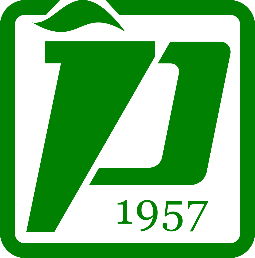 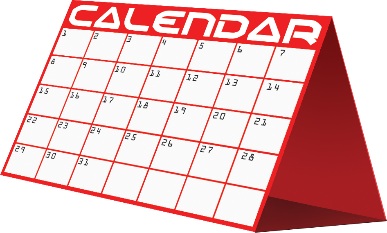 Timeline in the Preparation for the Virtual Program Accreditation Visit
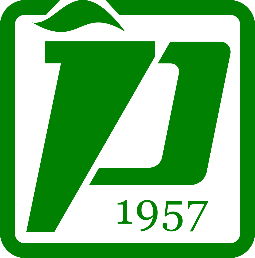 Timeline in the Preparation for the Virtual Program Accreditation Visit
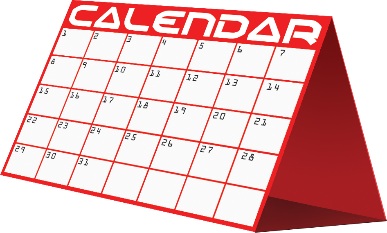 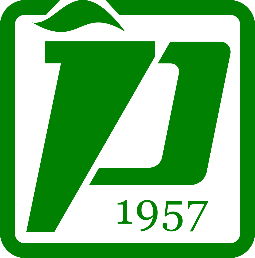 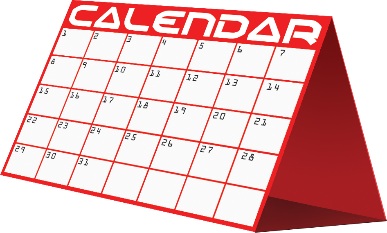 Timeline in the Preparation for the Virtual Program Accreditation Visit
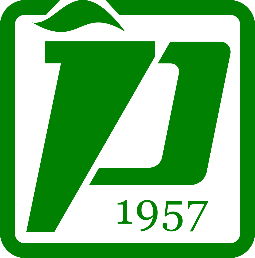 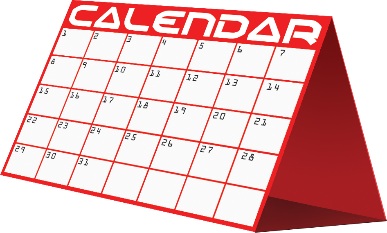 Timeline in the Preparation for the Virtual Program Accreditation Visit
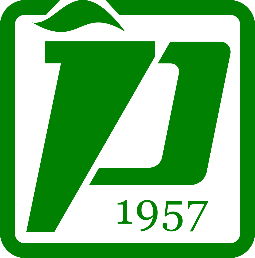 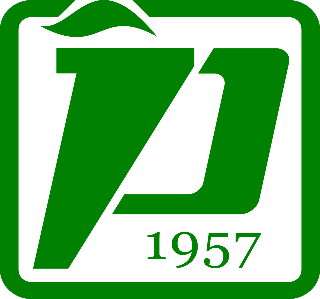 Thank you!